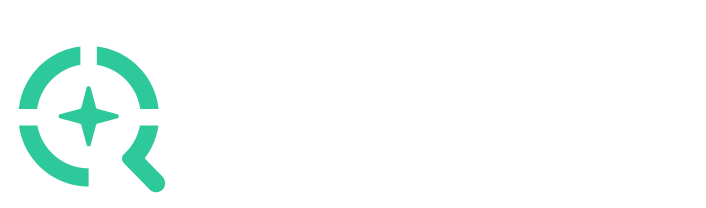 Sample Size and Power for Non-Parametric Analysis
April 2024
© nQuery   |   Proprietary & Conﬁdential
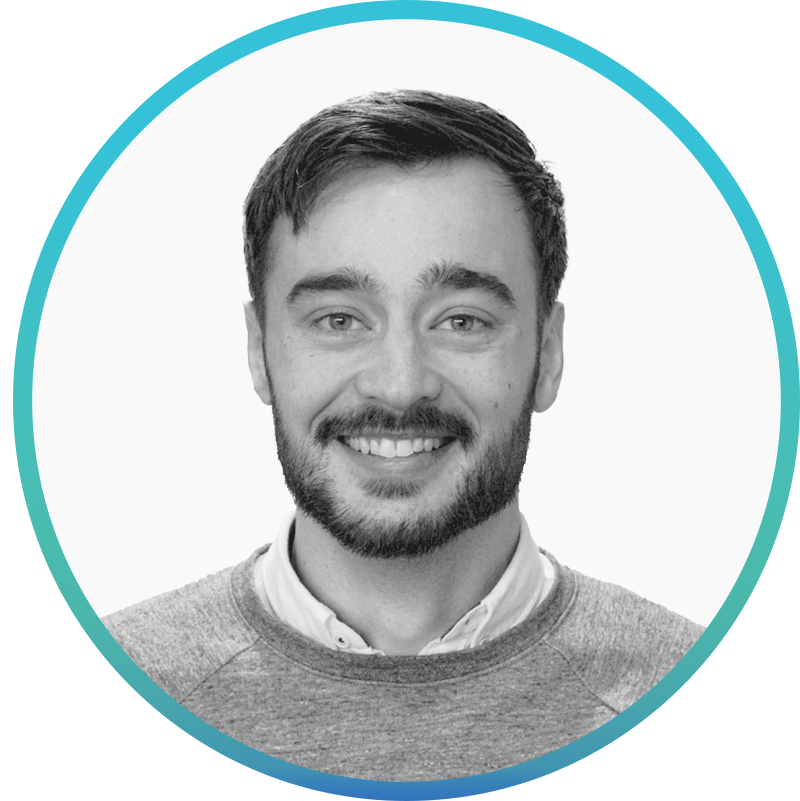 Denis Desmond
Research Statistician
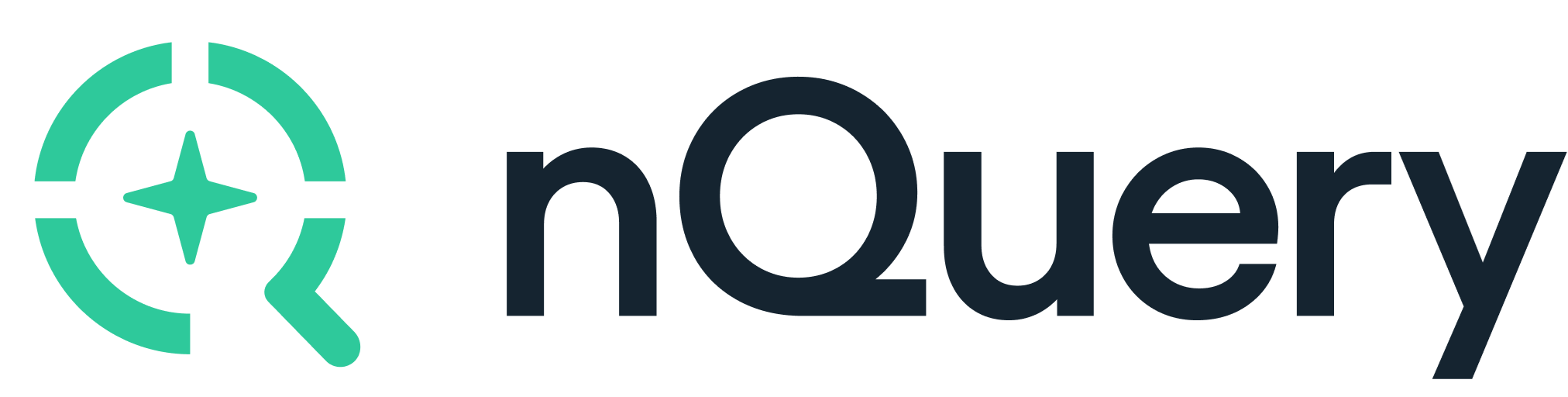 Agenda
1. Parametric Assumptions2. Non-Parametric Methods3. Sample Size for Non-Parametric Tests4. Discussion and Conclusions
Questions welcome throughout
nQuery: The complete solution for optimizing your clinical trial designs
Early Phase

CRM
MCP-Mod
Simon’s Two Stage
Flemings GST
Confirmatory

1000+ Scenarios for Fixed term, Adaptive &
Bayesian Methods

Survival, Means, Proportions & Count endpoints
Group Sequential Trials
Bayesian:
Assurance
Credible Intervals
Posterior Error Approach
Sample Size Re-Estimation
Cross over & personalized medicine
MAMS
Prediction
Pre-clinical research

Animal studies
ANOVA / ANCOVA
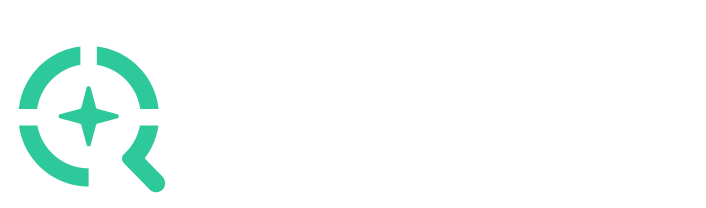 Post Marketing

Cohort Study
Case-control Study
nQuery LicensingnQuery operates on a tiered licensing model
Sample size and power for fixed terms trials over 100’s of designs,endpoints and hypothesis types
Base
Sample size for fully Bayesian (e.g. credible intervals)+ hybrid Bayes/Frequentist methods and designs (e.g. Assurance)
Plus
Sample size and power for range of early stage and confirmatory clinical trial Adaptive Designs and tools for monitoring and adjustment in-trial
Pro
Additional tools for study design and monitoring. Focus currently on milestone prediction for enrollment and (survival) event targets
Expert
Click Here to see our Package Comparison Tool
Part 1
Parametric Assumptions
Introduction to Parametric Assumptions
Statistical methods have assumptions for their interpretation to be statistically valid

Many common statistical methods make assumptions about the distribution (+ form) of the underlying data – these are often referred to as “parametric assumptions”Common example is normal distribution assumption for t-test and ANOVA-type methods
Alternatively, can think of model defined using a (finite) set of distributional parameters
However, a lot of real clinical data does not map onto these parametric assumptionsComplex distributional data (e.g. extreme outliers), ordinal or interval type data
Note parametric tests often hold up well even in presence of distributional divergence

Flexible statistical methods can be useful tools for handling these trial scenarios
Parametric vs Semi-Parametric vs Non-Parametric
Part 2
Non-ParametricMethods
Introduction to Non-Parametric Methods
Non-parametric methods make no/minimal distributional assumptions about dataFewer assumptions can come at cost of interpretability and lower statistical power
Non-parametric often equivalent to subset of semi-parametric – log-rank subset of Cox regression, Wilcoxon tests subset of proportional odds model (see Harrell)
These methods are highly useful for dealing with complex continuous data (e.g. extreme outliers, infinite variance) or ordered data (ordinal, interval)

Non-parametric methods often more associated with testing rather than estimation
But non-parametric regression models growing in popularity e.g. quantile regression

Will focus here on non-parametric rank tests & their associated sample size/power
Rank Tests Overview
Rank tests are a common type of non-parametric test used for complex continuous data (e.g. outliers), ordinal data (ordered categories) and interval (scale) data
Rank tests are interested in hypothesis tests based on the relative ranks of outcomes for each subject (i.e. not the direct underlying value) across groups
Hypotheses framed around P(X>Y) type statistics – exact definition often complex
Rank tests often conflated with test of medians but only valid under location shift assumption
Can map many rank tests onto equivalent parametric tests e.g. W-M-W U-test = t-test

Rank tests will tend to struggle with estimation (e.g. confidence intervals) and data dependency (e.g. covariates) - consider semi-parametric here
For example, proportional odds model is good candidate for ordinal/interval type data
Types of Non-Parametric Tests
12
Part 3
Sample Size for Non-Parametric Tests
Sample Size for Non-Parametric Tests
Different approaches required for complex continuous and ordinal power analysis
Even when using same power formula, practical input requirements will be different
For continuous data, will usually need to specify a data distribution regardless
Most common power methods assume location shift hypothesis (i.e. same distribution)

For ordinal data, specify the proportion of subjects in each rank across each group
Two-Sample Continuous Case  | Example 1
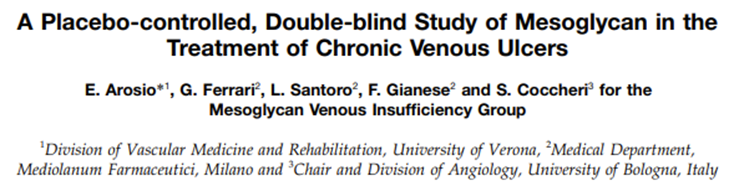 “The study sample was set … 70 per group were fully assessable. This number was estimated by assuming that all patients would achieve ulcer healing by the end of week 24±1, and that mean (SD) time to healing would be 84 (42) days in the placebo group and 63 (42) days in the mesoglycan group. The specified significance level was 0.05 (two-tailed) and statistical power was 0.80.”
One-Sample Continuous Case  | Example 2
“For the power calculation, we used Shieh’s method. For a power of 0.8 with alpha = 0.05, based on previous studies, and assuming a median-difference-to-standard-deviation ratio of 0.8 in motor function tests, the required sample size was calculated as between 11 (Laplace distribution) and 14 (uniform distribution). The final sample in our study comprised 15 patients ”
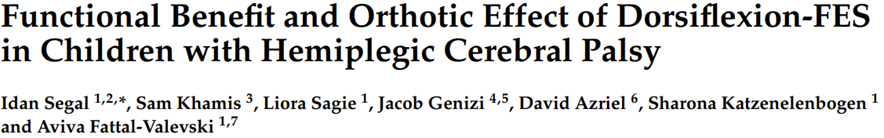 Two-Sample Ordinal Case | Example 3
“Formally, the probability of changes in the level of care is an ordered categorical outcome, so the sample size was calculated according to Kolassa … . Based on this calculation, a sample size of 470 patients in each group will have 80% power to detect the expected quantified effects shown in Table 4, using a Wilcoxon-Mann-Whitney rank sum test with a 0.05 two-sided level.”
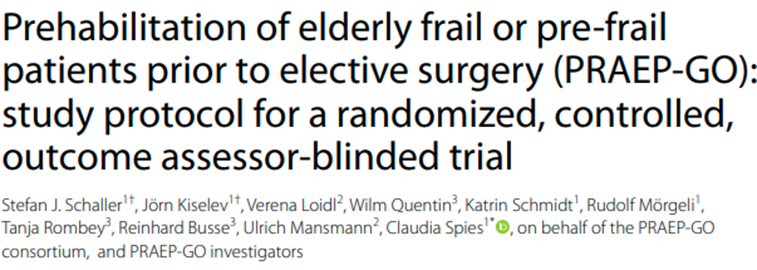 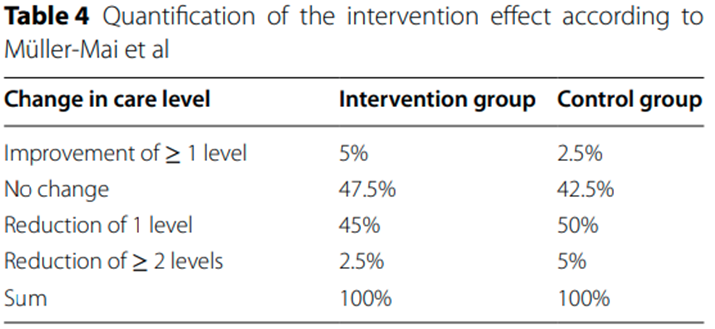 Discussion and Conclusions
Many common statistical methods require making assumptions about the underlying data generating process i.e. parametric assumptions

However, when these assumptions are not met (extreme outliers, ordinal data) then more flexible semi- or non-parametric methods may be appropriate

Non-parametric methods make no assumptions about the underlying distribution with rank tests being a common approach for testing in presence of complex data

Power and sample size methods for non-parametric tests are available but typically require either specifying the distribution or an ordinal data frequency pattern
Statsols.com/trial
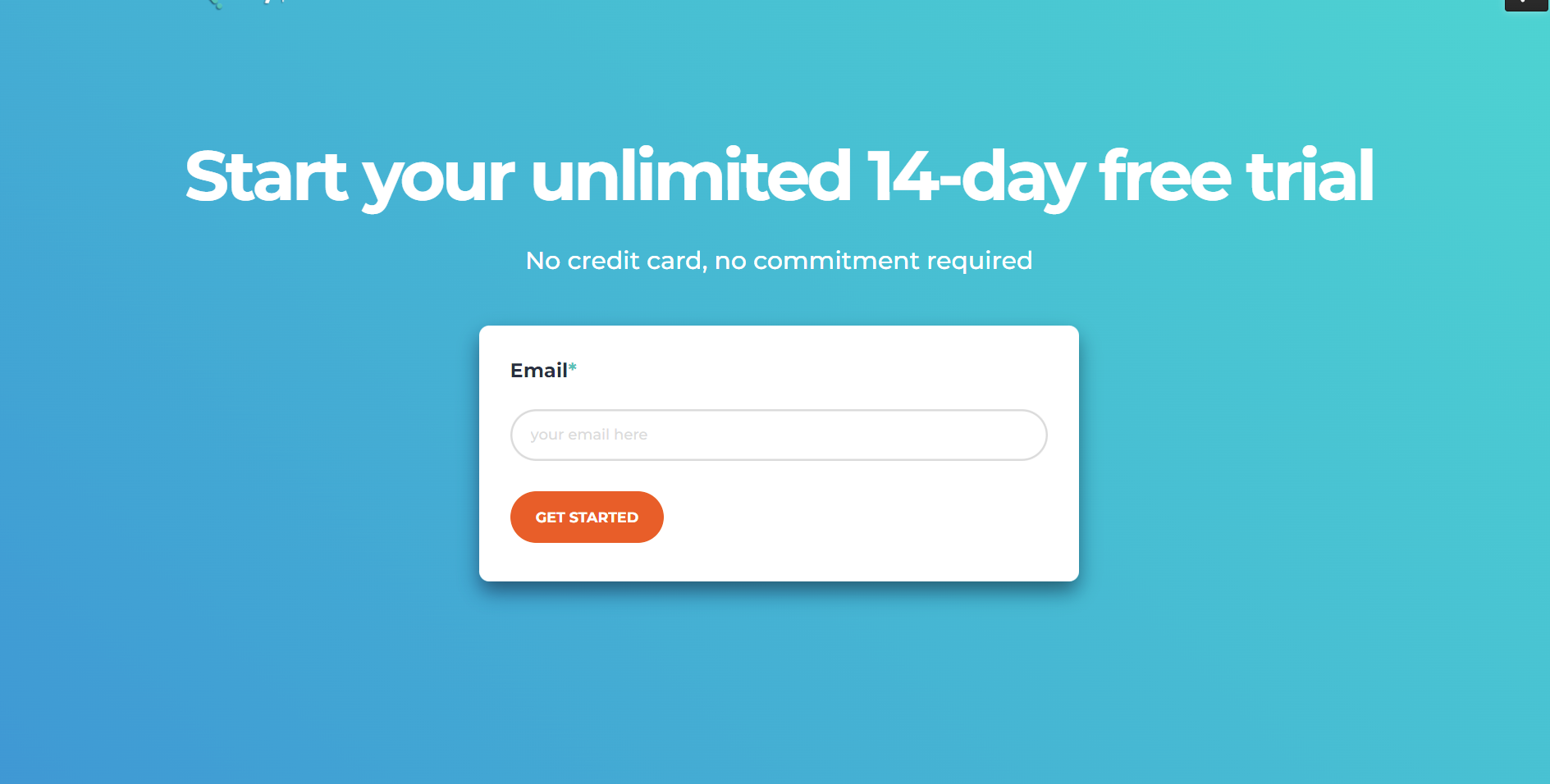 Thank You
Contact us:
info@statsols.com
Statsols.com
More info:
References
Noether, G. E. (1987). Sample Size Determination for Some Common Nonparametric Tests. Journal of the American Statistical Association, 82(398), 645–647.

Shieh, G., Jan, S. L., & Randles, R. H. (2007). Power and sample size determinations for the Wilcoxon signed-rank test. Journal of Statistical Computation and Simulation, 77(8), 717–724.

Wang, H., Chen, B., & Chow, S. C. (2003). Sample Size Determination Based on Rank Tests in Clinical Trials. Journal of Biopharmaceutical Statistics, 13(4), 735–751.

Kolassa, J. E. (1995). A comparison of size and power calculations for the Wilcoxon statistic for ordered categorical data. Statistics in Medicine, 14(14), 1577–1581.

Whitehead, J. (1993). Sample size calculations for ordered categorical data. Statistics in Medicine, 12(24), 2257–2271.

Dixon, W.J., & Massey, F.J. (1983). Introduction to Statistical Analysis (4th ed.). McGraw-Hill.

O'Brien, R. G., & Muller, K. E. (1993). Unified power analysis for t-tests through multivariate hypotheses. In L. K. Edwards (Ed.),
 Statistics: Textbooks and monographs, Vol. 137. Applied analysis of variance in behavioral science (pp. 297–344). Marcel Dekker.

Divine, G., Kapke, A., Havstad, S., & Joseph, C. L. (2009). Exemplary data set sample size calculation for Wilcoxon–Mann–Whitney tests. Statistics in Medicine (Print), 29(1), 108–115.
References
Tang, Y. (2011). Size and power estimation for the Wilcoxon–Mann–Whitney test for ordered categorical data. Statistics in Medicine, 30(29), 3461–3470.

Arosio, E., Ferrari, G., Santoro, L., Gianese, F., & Coccheri, S. (2001). A placebo-controlled, double-blind study of mesoglycan in the treatment of chronic venous ulcers. European Journal of Vascular and Endovascular Surgery, 22(4), 365–372.

Segal, I., Khamis, S., Sagie, L., Genizi, J., Azriel, D., Katzenelenbogen, S., & Fattal‐Valevski, A. (2023). Functional Benefit and Orthotic Effect of Dorsiflexion-FES in Children with Hemiplegic Cerebral Palsy. Children (Basel), 10(3), 531.

Schaller, S., Kiselev, J., Loidl, V., Quentin, W., Schmidt, K., Mörgeli, R., Rombey, T., Busse, R., Mansmann, U., Spies, C., Spies, C., Marschall, U., Eckardt-Felmberg, R., Landgraf, I., Schwantes, U., Busse, R., & Mansmann, U. (2022). Prehabilitation of elderly frail or pre-frail patients prior to elective surgery (PRAEP-GO): study protocol for a randomized, controlled, outcome assessor-blinded trial. Trials, 23(1).

Harrell, F. E., Jr. (n.d.). Biostatistics for Biomedical research. https://hbiostat.org/bbr/

Harrell, F. Statistical thinking - What does a statistical method assume? https://www.fharrell.com/post/assume/

Conroy, R. (2012). What Hypotheses do “Nonparametric” Two-Group Tests Actually Test? The Stata Journal, 12(2), 182-192